HCANA Clustering
Receives 7x7 readout from VTP
Hits in one event are listed in a HitSet
Hits in HitSet are not clustered
Clustering happens in ClusterNPS_Hits section of THcNPSCalorimeter script using cellular automata method
12/11/2023
1
Phase 1: Virus Identification
“Virus” = seed block
Loop through the HitSet and compare block energy with neighbor blocks
Energy = good pulse amplitude * gain
Viruses/seed blocks have a local maximum energy
If a block has no neighbor blocks with higher energy, label it as a virus/seed block
Label viruses as infected
12/11/2023
2
Phase 2: Virus Contamination
Loop through non-infected blocks and compare each block’s energy with its neighbors
Choose highest-E neighbor block hit at the same time, assign temporary E to hit block
If the neighbor block is infected,the hit block becomes infected
Once a block is infected, stop reassigning tempE to it
Continue until all blocks are infected (or # of loops == 15)
From Carlos Munoz’s thesis:
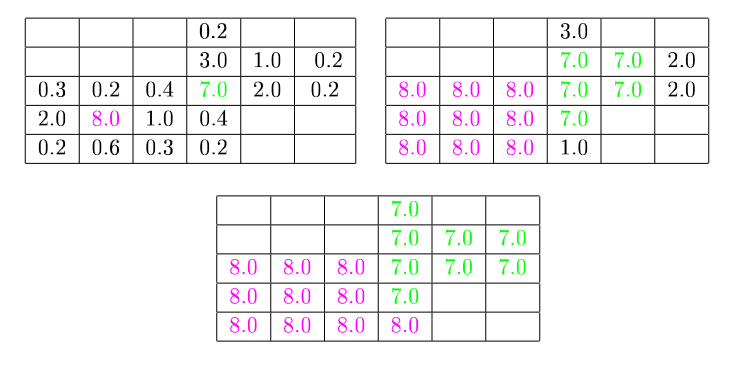 12/11/2023
3
Phase 3: Add Clusters to List, Calculate Cluster Variables
Loop through the HitSet, put hit blocks with the same temporary energy and pulse time into the same cluster
Calculate cluster energy by summing actual block energies
Other cluster variables (X, Y, T) are calculated using a linear energy-weighted average of block positions and times
Should be logarithmic weighting, working on that
Store clusters in a cluster list, add cluster variables to ROOT trees
12/11/2023
4